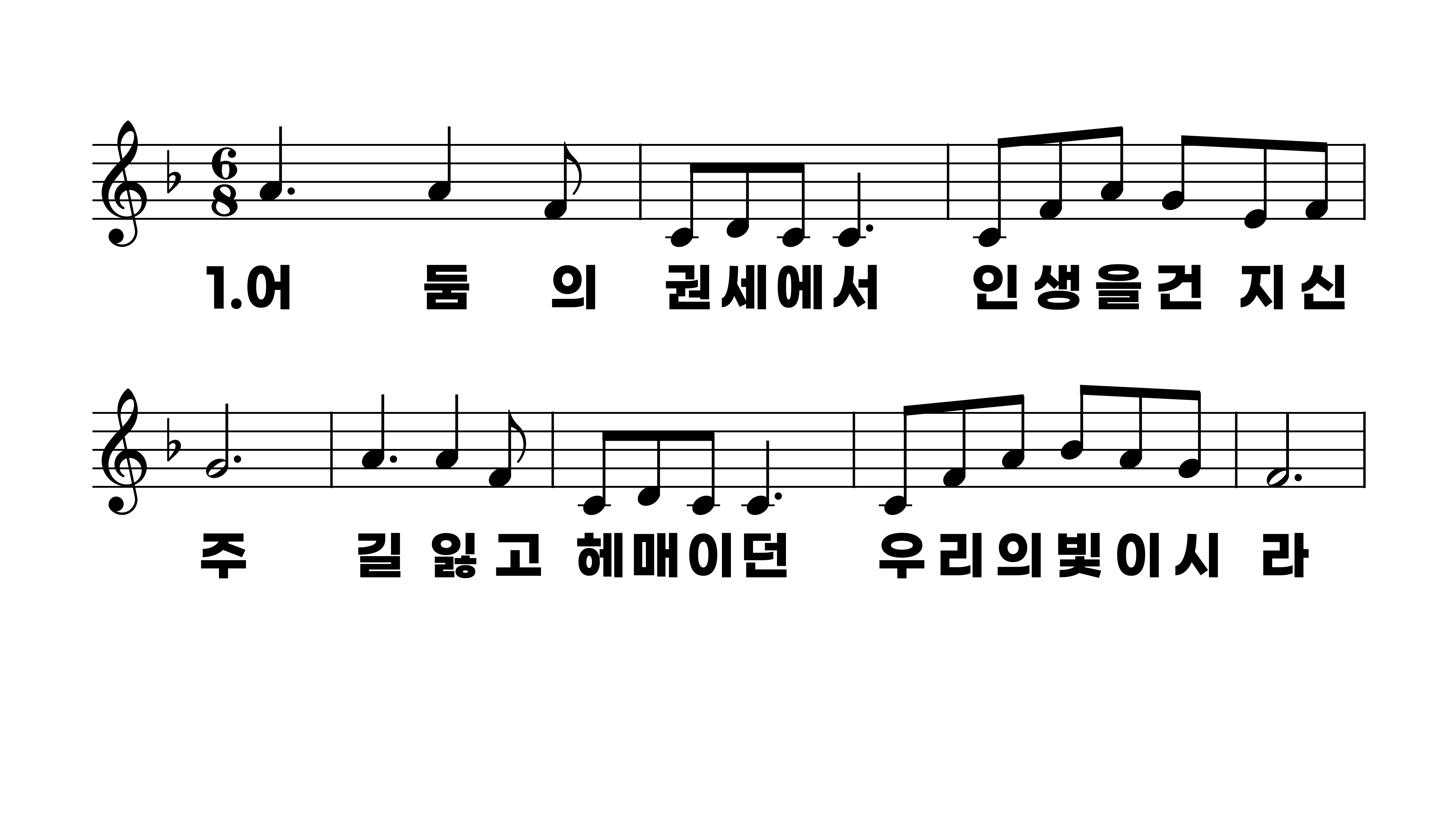 398장 어둠의 권세에서
1.어둠의권세
2.허무와고독
3.온세상모든
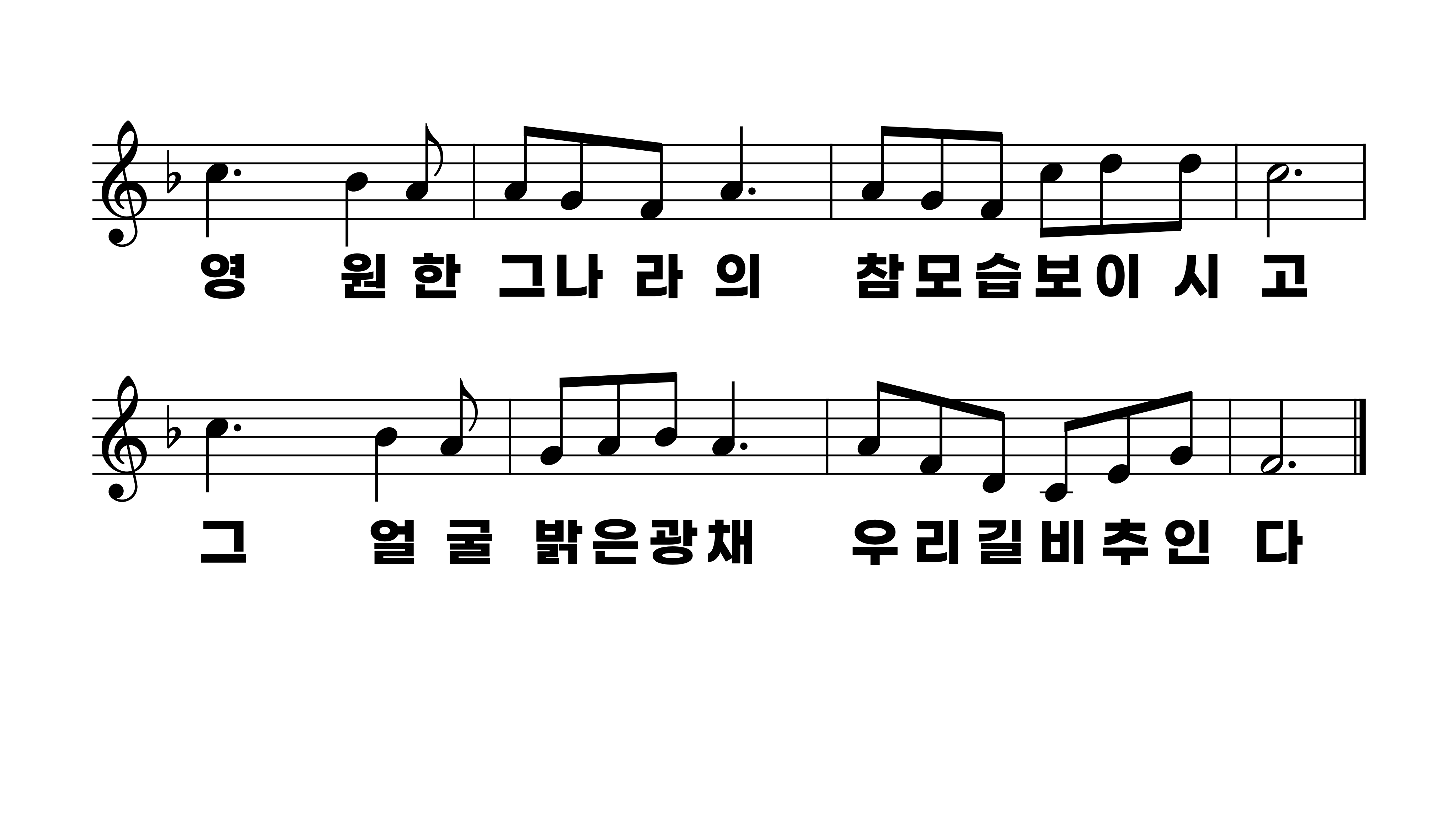 398장 어둠의 권세에서
1.어둠의권세
2.허무와고독
3.온세상모든
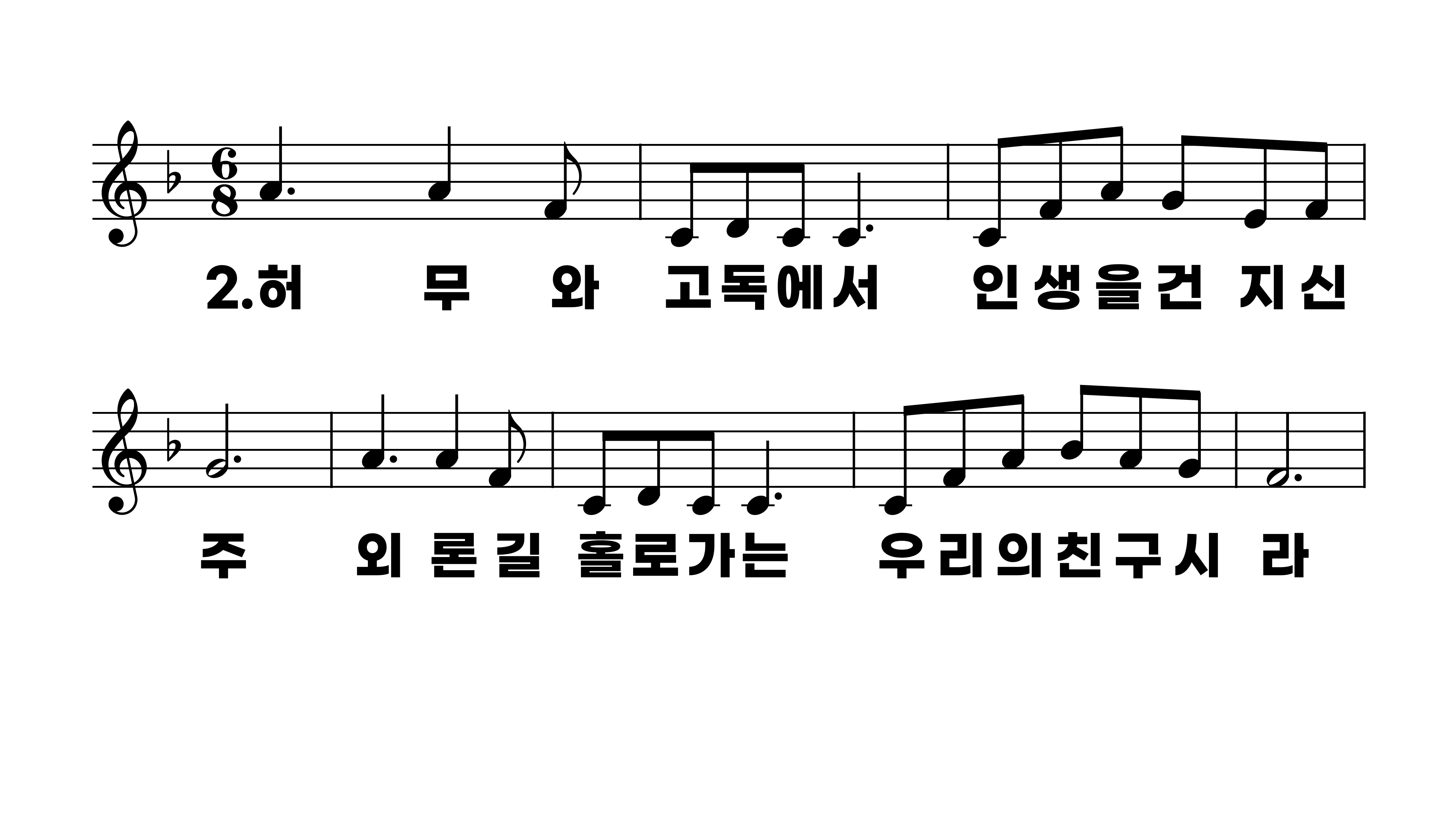 398장 어둠의 권세에서
1.어둠의권세
2.허무와고독
3.온세상모든
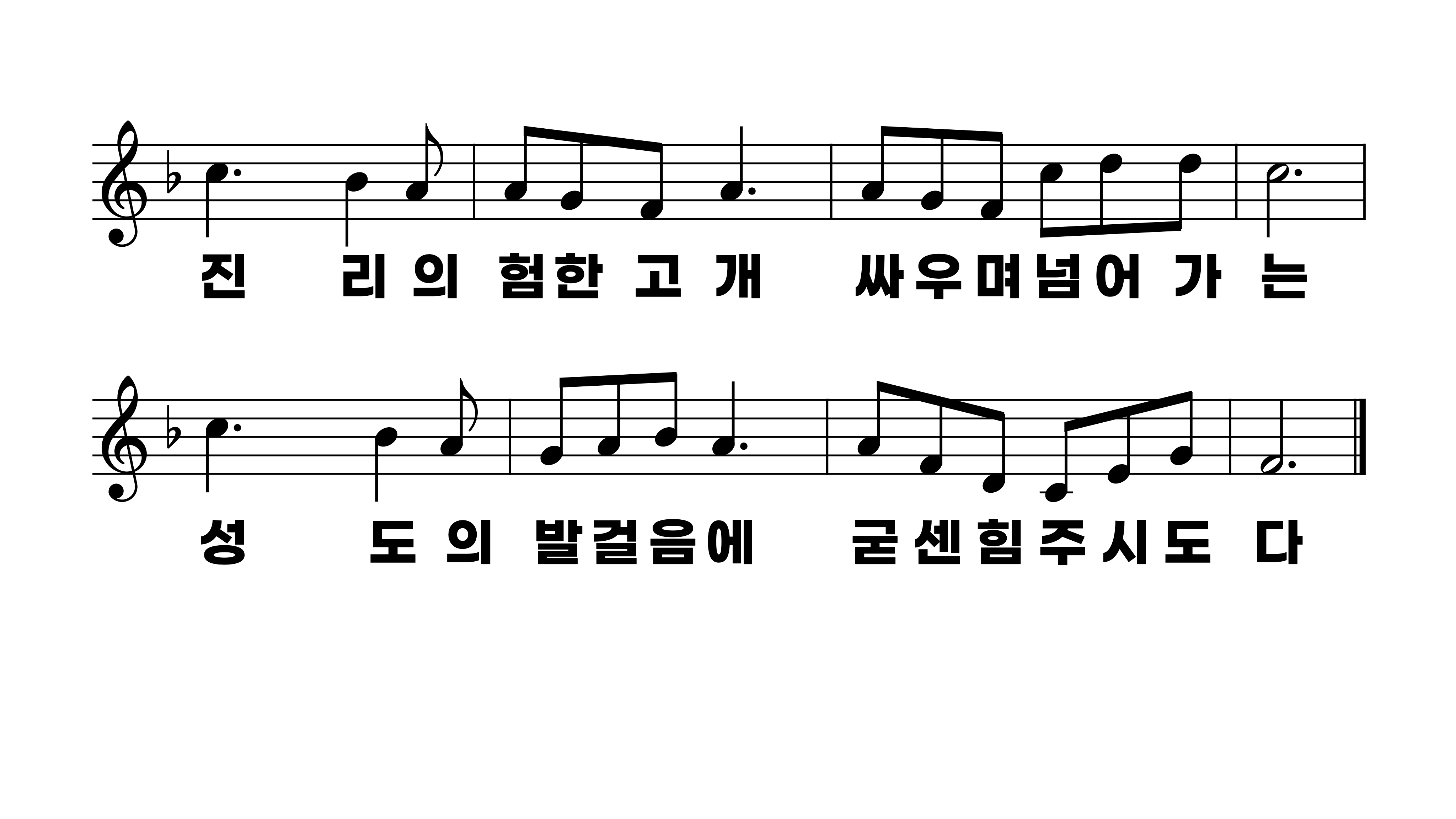 398장 어둠의 권세에서
1.어둠의권세
2.허무와고독
3.온세상모든
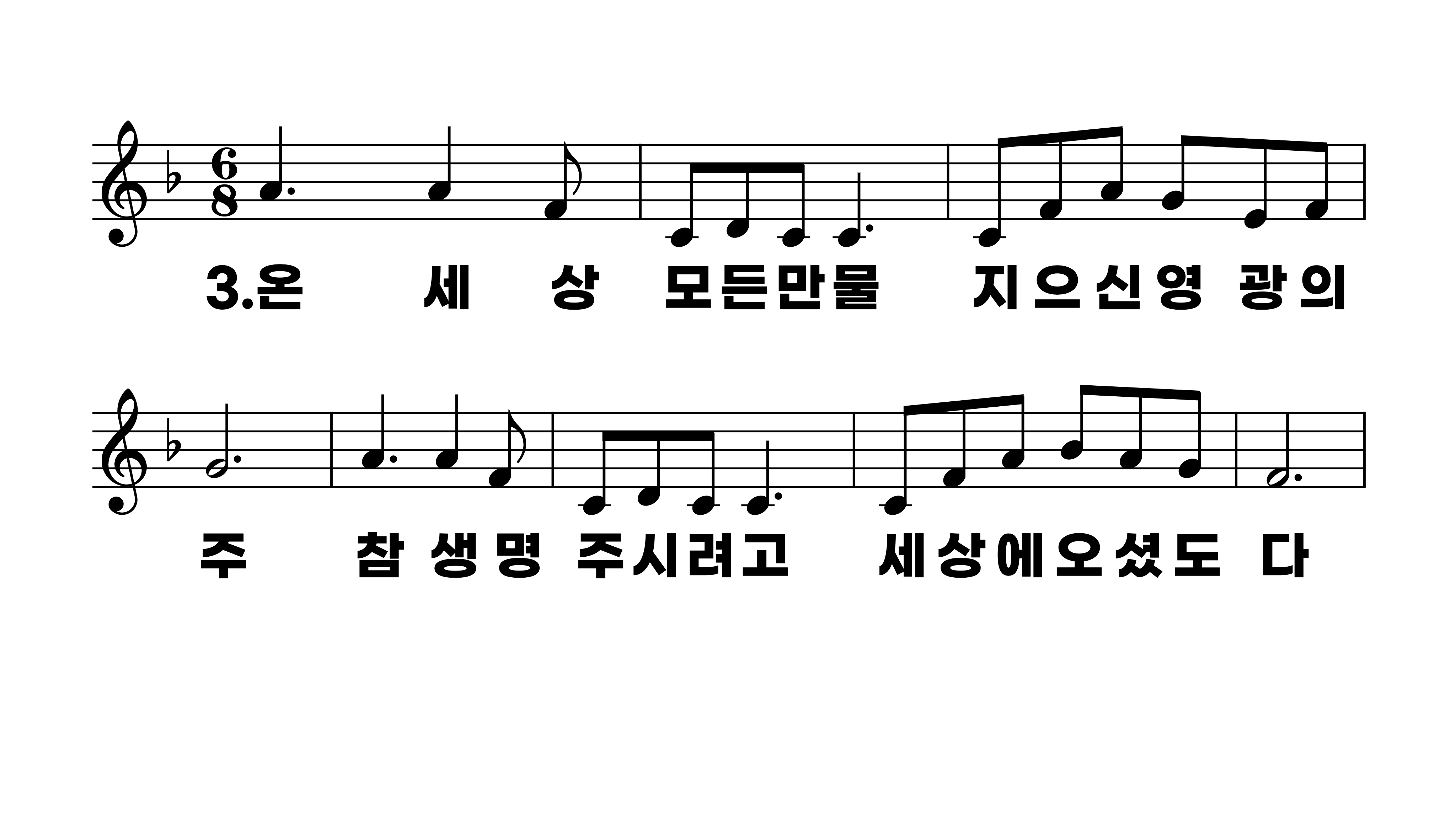 398장 어둠의 권세에서
1.어둠의권세
2.허무와고독
3.온세상모든
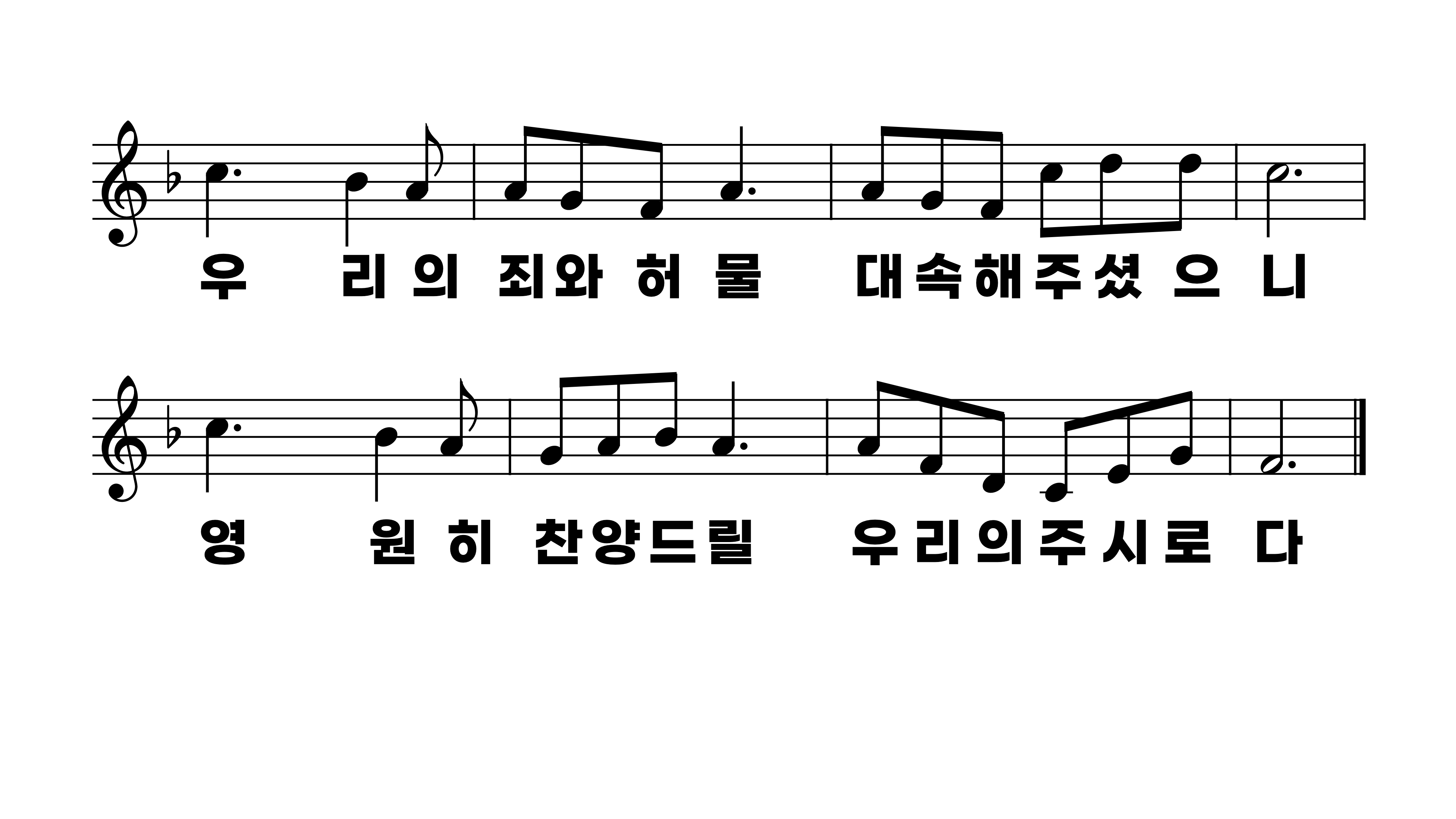 398장 어둠의 권세에서
1.어둠의권세
2.허무와고독
3.온세상모든